Fitness
Dr. Subhas Chandra Nandi
Physical fitness result form regular Physical Activity
According to Clarke (1971) Physical fitness is the ability to carry out daily task with vigor and alertness without undue fatigue and ample energy to enjoy leisure time pursuits and to meet unforeseen emergencies.
Being physically fit means you have the energy and ability to perform everyday task and responsibilities. Physical fitness is a state of health and well-being and, more specifically, the ability to perform aspects of sports, occupations and daily activities. Physical fitness is generally achieved through proper nutrition, moderate-vigorous physical exercise, and sufficient rest. Physical fitness refers to the ability of your body systems to work together efficiently to allow you to be healthy and perform activities of daily living.
Health related fitness is the ability of the heart, lungs, muscles and joints to work well together. health-related fitness involves exercise activities that you do in order to try to improve your physical health and stay healthy, particularly in the categories of cardiovascular endurance, muscular strength, flexibility, muscular endurance and body composition. 

Skill related fitness is the ability to perform well in sports and physical activity. Skill related fitness, is fitness that conditions the body or specific muscles for a primary goal of improving a skill.
Types of Fitness
Health Related
Skill Related
Health Related Fitness
According to the President’s Council on Physical Fitness (PCPFS), "Health-related physical fitness consists of those components of physical fitness that have a relationship with good health."
According to Bucher and Wuest (1987) “Health related physical fitness is concerned with the development of those qualities that often protect against disease and frequently are associated with physical activity. Then health related physical fitness is important to everyone and should be stressed by physical educators”.
Components of Health Related Fitness
Muscular Strength.
Muscular endurance.
Cardiovascular Endurance.
Flexibility.
Body Composition.
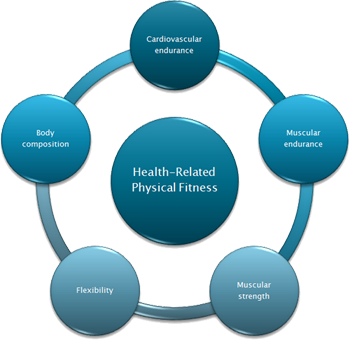 Cardiovascular Endurance
Cardiovascular endurance is the ability of the heart and lungs to work together to provide the needed oxygen and fuel to the body during sustained workloads. Examples would be jogging, cycling and swimming. The Cooper Run is used most often to test cardiovascular endurance.
Cardiovascular endurance is your body’s ability to keep up with exercise like running, jogging, swimming, cycling, and anything that forces your cardiovascular system (lungs, heart, blood vessels) to work for extended periods of time. Together, the heart and lungs fuel your body with the oxygen needed by your muscles, ensuring that they have the oxygen needed for the work they are doing. The Cooper Run (running as far as possible in 12 minutes) is a test commonly used to assess cardiovascular endurance, but many trainers use the Step Test (stepping onto a platform for 5 minutes). Both are accurate measures of a subject’s cardiovascular endurance.
Muscular Strength
Muscular strength is the amount of force a muscle can produce. Examples would be the bench press, leg press or bicep curl. The push up test is most often used to test muscular strength.

This is the “power” that helps you to lift and carry heavy objects. Without muscular strength, your body would be weak and unable to keep up with the demands placed upon it. The way to increase strength is to train with heavy weights, working in the 4 – 6 or 12 – 15 rep ranges. The heavier the weight, the fewer reps you should perform!
Muscular Endurance
Muscular endurance is the ability of the muscles to perform continuous without fatiguing. Examples would be cycling, step machines and elliptical machines. The sit up test is most often used to test muscular endurance.

Endurance is the ability of your muscles to perform contractions for extended periods of time. Rather than just lifting or carrying something for a few seconds, the muscles are used for minutes. The way to increase strength is to train with light weights, working in the 20 – 25 rep range. Working with lighter weight will train the muscle fibers needed for muscular endurance, and the higher rep range leads to a longer period of exercise.
Flexibility
Flexibility is the ability of each joint to move through the available range of motion for a specific joint. Examples would be stretching individual muscles or the ability to perform certain functional movements such as the lunge. The sit and reach test is most often used to test flexibility.
Flexibility is one of the most important, yet often overlooked, components of physical fitness. Without flexibility, the muscles and joints would grow stiff and movement would be limited. Flexibility training ensures that your body can move through its entire range of motion without pain or stiffness. To test your flexibility, lean forward and try to touch your toes. Those with good flexibility will usually be able to touch their toes, while those with limited flexibility will not. The sit and reach test (sitting on the floor and reaching toward your toes) is another good way to assess your flexibility. The more flexible you are, the closer you will come to touching your toes and beyond.
Body Composition
Body composition is the amount of fat mass compared to lean muscle mass, bone and organs. This can be measured using underwater weighing, Skinfold readings, and bioelectrical impedance. Underwater weighing is considered the “gold standard” for body fat measurement, however because of the size and expense of the equipment needed very few places are set up to do this kind of measurement.
Body fat composition refers to the amount of fat on your body. For example, a 100-pound person with a 25% body fat composition will have a lean body mass of 75 pounds.
To qualify as fit:
Men must have a body fat composition lower than 17 percent
Women must have a body fat composition lower than 24 percent
The average man tends to have about 18 to 24 percent body fat, while the average woman has 25 to 31 percent body fat.
Skill Related
This is your ability to maintain high levels of performance on the playing field.
Components of Skill Related Fitness
Agility
Balance
Coordination
Speed
Power
Reaction time
Agility
Agility is the component of skill-related fitness that accounts for an athlete’s “quick feet.”
The ability to change and control the direction and position of the body while maintaining a constant, rapid motion.
Agility is our body's ability to be fast and nimble, change direction, and change the positioning of our body - while our body is actively in motion.
Balance
Balance helps you maintain control while coordinating your movements.
Balance in sports depend in large measure on biomechanics

Balance as a component of physical fitness refers to the athlete's ability to stay in controls of their body's position. Often this is their ability to remain upright, but this is not always the case. An athlete can be well balanced on the floor performing a V-sit or while break-dancing the helicopter.
Coordination
Coordination requires using a combination of different muscle groups at once.

Coordination can only be sharpened with practice.

The definition of coordination is the ability to execute smooth, accurate, controlled motor responses (optimal interaction of muscle function). Coordination is the ability to select the right muscle at the right time with proper intensity to achieve proper action.
Speed
Speed is largely determined by heredity, speed can be increased.
Building muscular strength can lead to gains in speed.

Speed is the distance covered divided by the time it takes to cover that distance. In sports such as swimming or running, the speed is covered in a straight line. However, speed for a football, basketball, netball or water polo player may mean changing direction while moving.
Power
Power is a function of both speed and muscular strength. Proper biomechanics can also enhance power by improving your balance, coordination, and speed.

Power - the ability to exert maximum muscular contraction instantly in an explosive burst of movements. The two components of power are strength and speed. (e.g. jumping or a sprint start)
Reaction Time
The quicker your response, the better your reaction time.
Reaction time is the last dash point for skill-related components of physical fitness. It refers to the speed at which an athlete responds to an external stimulus. Reaction time relates directly to agility but is a smaller component of physical fitness.
Factors that influence Physical Fitness
Physical Activity : 
Age :
Heredity:
Nutrition :
Maturation:
Other life style: Rest, Occupation etc.
Benefits of Physical Fitness
Looking Good.
Feeling Good.
Enjoying Life.
Sound mind & sound body.
Alertness for emergency needed.
Efficiency in work and performance.
Resistance to disease.
Fitness for specific normal task.
Efficient functioning of different system of body.
Success in games & Sports.
Tests for measured Physical Fitness
AAHPER Youth Physical Fitness test.
AAHPER  Health Related Fitness test.
Fleishman Physical fitness test.
National Physical Efficiency test.
Indiana motor fitness test.
Purpose of Physical Fitness testing
Diagnosis
Classification
Motivation
Selection
Training Evaluation
Development of Norms
Efficiency and Economy
Thank you